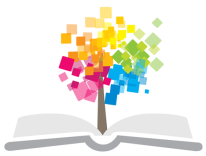 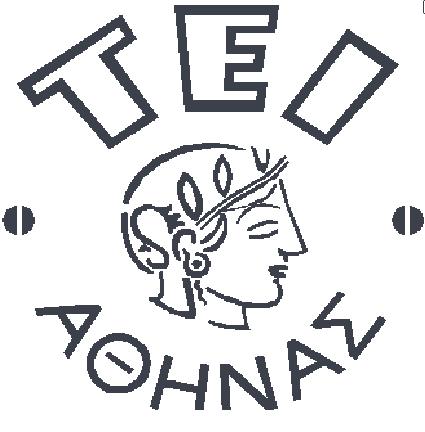 Ανοικτά Ακαδημαϊκά Μαθήματα στο ΤΕΙ Αθήνας
Πολιτική πληροφόρησης
Ενότητα 5: Βιβλιοθήκες και πνευματική ιδιοκτησία: προβληματισμοί

Δρ Αλέξανδρος Κουλούρης
Τμήμα Βιβλιοθηκονομίας & Συστημάτων
 Πληροφόρησης
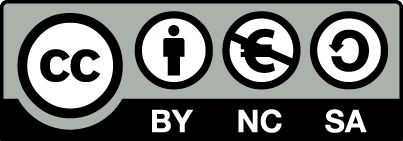 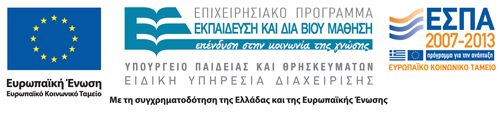 Επισκόπηση θεμάτων
Γενικό πλαίσιο
Πνευματική ιδιοκτησία στο συμβατικό και ψηφιακό περιεχόμενο 
Πρακτικές και παραδείγματα στην Ελλάδα (Ν. 2121/1993)
Πρακτικές και τρία παραδείγματα από το εξωτερικό
Συμπεράσματα
Γενικό πλαίσιο
Πολύπλοκο
Διεπιστημονικό 
Με πολλές πτυχές
Όλα τα νομικά προβλήματα
δύσκολα στη λύση
χρειάζονται σαφήνεια 
είναι χρονοβόρα
Στο συμβατικό περιεχόμενο
Ακόμα και στο συμβατικό περιεχόμενο υπάρχουν προβλήματα αλλά 
Ελεγχόμενη κατάσταση, νομοθεσία
Περιορισμένος χώρος εφαρμογής
Πληροφοριακά σύνορα
Πρακτική πολλών ετών
Βιβλιοθηκονόμος ελέγχει
Κοινός τόπος για όλους, (νομικούς, βιβλιοθηκονόμους χρήστες)
Στο ψηφιακό περιεχόμενο
Ακόμα πιο δύσκολο, πολύπλοκο
Διαδίκτυο χαοτικό
Κατάργηση συνόρων στην πληροφορία
Νομοθετικό πλαίσιο ασαφές
Όχι μακροχρόνια πρακτική
Δυσκολίες στο έλεγχο
Ελευθερία δημοσίευσης
Νέα μοντέλα δημοσίευσης
Open access
κ.ά.
Και εξαρτάται
Μέθοδο πρόσκτησης
Νομοθεσία
Διαφορετικές πρακτικές  
Ζητήματα πολιτικής, οικονομικά, κοινωνικά
Ποιος θα έχει το έλεγχο της πληροφορίας;
Καθορίζει
Πρόσβαση, αναπαραγωγή
Βοηθάει ή όχι
Ισορροπία χρηστών – δημιουργών
Τελικά
Αποτέλεσμα;
Ισορροπία;
Ποιος κερδίζει;
Δημιουργοί ή χρήστες ή και οι δύο;
Τι δείχνει η πρακτική
Νέοι περιορισμοί στην πρόσβαση
Σε βάρος των χρηστών
Σε βάρος των βιβλιοθηκών
Καθυστέρηση – χρονοτριβή 
Άλυτα νομικά ζητήματα
Ν. 2121/1993 (Ελλάδα)
Αναθεώρηση με Ν. 3057/2002 
Για εναρμόνιση με την οδηγία 29/2001 της Ε.Ε.
Διατάξεις που δυσκολεύουν   
Δανεισμό 
Φωτοαντιγραφή 
Ψηφιοποίηση  
Δυσμενής εξέλιξη
Πρόβλημα για τις βιβλιοθήκες
Προτάσεις ελληνικών συνεδρίων
Χωρίς άδεια και αμοιβή δημιουργού 
Εξαιρέσεις για φωτοτύπιση στις βιβλιοθήκες
Αναπαραγωγή πρόσθετου αντιτύπου, για διατήρηση, μεταβίβαση, υπηρεσίες τους
Εξαιρέσεις για δανεισμό στις βιβλιοθήκες, αρχεία, μουσεία
Προστατευόμενου υλικού, για προσωπική μελέτη, έρευνα, όχι εμπορικούς σκοπούς
Εξαιρέσεις για ψηφιοποίηση 
Αναπαραγωγή, διάθεση έργων εκτός συμφωνιών
Για προσωπική μελέτη και εντός βιβλιοθήκης
Γιατί στην Ελλάδα;
Στις υπόλοιπες χώρες της Ε.Ε.
Εξαιρέσεις άρα ισορροπία
Στην Ελλάδα γιατί όχι;
Όχι διάθεση;
Φύση νομικών προβλημάτων;
Συμφέροντα;
Κωλυσιεργίες;
Τι άλλο;
Πώς μπορεί να λυθεί πρακτικά;
Πρακτική άλλων κρατών → επόμενες διαφάνειες
Στο εξωτερικό: π.χ. AHDS
Εντοπισμός πνευματικών δημιουργών
Dunning, A. (2004). Tracing copyright holders: how two digitization projects coped with copyright for historical material. 
Ανάπτυξη συμβολαίων για ψηφιοποίηση
Developing license agreements for digitization: the Fine Art Project. 
Προστασία δημιουργών και εκδοτών από αναδημοσίευση
Kilbride, W. (2004). Copyright and intellectual property rights: a case study from the web face.
Εντοπισμός πνευματικών δημιουργών
Σε δύο έργα (projects)
Coalfield Web Materials  
Hantsphere 
Ο εντοπισμός των δημιουργών πριν την ψηφιοποίηση
Όχι ιδιαίτερα νομικό θέμα
Χρονοβόρο στην οργάνωση, διαχείριση
Διαδικασία υλοποίησης
Οργάνωση δικτύων εντοπισμού
Βιβλιοθήκες, εφημερίδες, κράτος, χρήση οργανισμών, κ.ά.
Χρήση νομικών, βιβλιοθηκονόμων, κ.λπ.
Ανάπτυξη αδειών χρήσης
Μετά τον εντοπισμό η ψηφιοποίηση
Τι γίνεται με τους δημιουργούς που δεν εντοπίστηκαν;
Ελεύθερη πρόσβαση – διάθεση
Αποτέλεσμα
Πρόσθετα μέτρα
Δυνατότητα καταγγελίας για όποιον θίγεται
Δυνατότητα επικοινωνίας με τους υπεύθυνους του έργου
Δημοσιοποίηση για το έργο
Εφημερίδες, διαδίκτυο, λίστες ηλεκτρονικής αλληλογραφίας, κ.λπ.
Δεν υπήρξαν προβλήματα – άρα επιτυχία
Ανάπτυξη συμβολαίων ψηφιοποίησης
Στο Fine Art Project  σε προστατευόμενο περιεχόμενο
Εντοπισμός δημιουργών – χρονοβόρα διαδικασία
Ανάπτυξη άδειας χρήσης με σαφήνεια στους όρους
Σχολιασμός, διορθώσεις και βελτιώσεις της από εμπλεκόμενους
έγκρισή της από νομικό οργανισμό
Αποδοχή της άδειας
Ψηφιοποίηση – δημοσίευση
Οφέλη
Σαφήνεια στους όρους και στα δικαιώματα
Όχι προβλήματα από εμπλεκόμενους
Ικανοποίηση όλων των πλευρών
Επιτρέπει στις βιβλιοθήκες τη
Διάθεση, αναπαραγωγή, μεταβίβαση, ψηφιοποίηση
vs. N. 2121/1993
Άρα επιτυχία
Προστασία δημιουργών και εκδοτών από αναδημοσίευση
Στο ArchSearch
– Online κατάλογος της Arts and Humanities Data Service (AHDS)
Διαδικασία
Σαφήνεια στους όρους
Πνευματικής ιδιοκτησίας, πρόσβασης, αναπαραγωγής
Διαθεσιμότητα των όρων στο Διαδίκτυο
Χρήστης συμφωνεί και τότε χρησιμοποιεί
Αφού συμφωνήσει → χρήση cookies – watermarking
Ελεύθερη πρόσβαση
Προσωρινό αποτέλεσμα
Τελικά έγινε παράνομη αναδημοσίευση
Εντοπίστηκε ο παραβάτης με τη χρήση των cookies
Έξι βήματα ανά 14 ημέρες 1/2
Βήμα 1 → ημέρα 0
Επικοινωνία με τον υπεύθυνο ιστοτόπου του παραβάτη και σύσταση
Βήμα 2 → ημέρα 14
Ενημέρωση για τη λήψη νομικών μέτρων στον υπεύθυνο
Ενημέρωση παροχέα Internet για την επικοινωνία με τον παραβάτη
Βήμα 3 → ημέρα 28 
Ενημέρωση του παροχέα ότι δεν έγινε καμία αλλαγή από τον παραβάτη
Έξι βήματα ανά 14 ημέρες 2/2
Βήμα 4 → Ημέρα 42 
Ενημέρωση του παροχέα για νομικά μέτρα
Βήμα 5 → Ημέρα 56
Πανεπιστημιακοί δικηγόροι επικοινωνία με παροχέα και υπεύθυνο ζητώντας αλλαγές
Βήμα 6 → Ημέρα 70
Νομικά μέτρα και διαδικασίες
Τελικό αποτέλεσμα – συμπέρασμα
Τίποτα δεν χρειάστηκε τελικά
Ο παραβάτης συμμορφώθηκε από το πρώτο βήμα
Παρά τα πιθανά προβλήματα υπάρχει τρόπος προστασίας των δημιουργών και των εκδοτών από παράνομη αναδημοσίευση και αναπαραγωγή
Άρα γιατί χρειάζονται τόσοι περιορισμοί;
Προβληματισμοί 1/2
Το ζήτημα της πνευματικής ιδιοκτησίας και της διαχείρισής της είναι
Πολύπλοκο, χρονοβόρο
Περισσότερο οργανωτικό
Απαιτεί
Σαφήνεια στους όρους και τα δικαιώματα
Βελτίωση νόμων και εξαιρέσεις
Διάθεση, συνεννόηση, πρακτική αντιμετώπιση
Προβληματισμοί 2/2
Ελπίζουμε και στη Ελλάδα σύντομα να βρεθεί κοινό πλαίσιο για την αντιμετώπιση του ζητήματος (;)
Ο Οργανισμός Πνευματικής Ιδιοκτησίας (ΟΠΙ) το έχει αναλάβει
Χρειάζεται και η παρέμβασή μας
Για την επίτευξη τελικά της ισορροπίας δημιουργών – χρηστών 
Προς όφελος του δημόσιου συμφέροντος (π.χ. χρηστών, βιβλιοθηκών, δημιουργών)
Τέλος Ενότητας
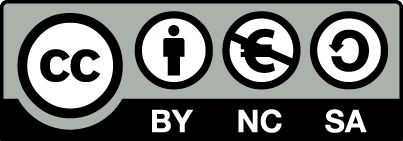 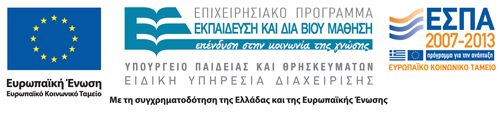 Σημειώματα
Σημείωμα Αναφοράς
Copyright Τεχνολογικό Εκπαιδευτικό Ίδρυμα Αθήνας, Αλέξανδρος Κουλούρης 2014. Αλέξανδρος Κουλούρης. «Πολιτική Πληροφόρησης. Ενότητα 5: Βιβλιοθήκες και πνευματική ιδιοκτησία: προβληματισμοί». Έκδοση: 1.0. Αθήνα 2014. Διαθέσιμο από τη δικτυακή διεύθυνση: ocp.teiath.gr.
Σημείωμα Αδειοδότησης
Το παρόν υλικό διατίθεται με τους όρους της άδειας χρήσης Creative Commons Αναφορά, Μη Εμπορική Χρήση Παρόμοια Διανομή 4.0 [1] ή μεταγενέστερη, Διεθνής Έκδοση.   Εξαιρούνται τα αυτοτελή έργα τρίτων π.χ. φωτογραφίες, διαγράμματα κ.λ.π., τα οποία εμπεριέχονται σε αυτό. Οι όροι χρήσης των έργων τρίτων επεξηγούνται στη διαφάνεια  «Επεξήγηση όρων χρήσης έργων τρίτων». 
Τα έργα για τα οποία έχει ζητηθεί άδεια  αναφέρονται στο «Σημείωμα  Χρήσης Έργων Τρίτων».
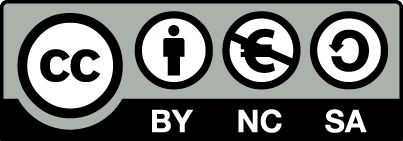 [1] http://creativecommons.org/licenses/by-nc-sa/4.0/ 
Ως Μη Εμπορική ορίζεται η χρήση:
που δεν περιλαμβάνει άμεσο ή έμμεσο οικονομικό όφελος από την χρήση του έργου, για το διανομέα του έργου και αδειοδόχο
που δεν περιλαμβάνει οικονομική συναλλαγή ως προϋπόθεση για τη χρήση ή πρόσβαση στο έργο
που δεν προσπορίζει στο διανομέα του έργου και αδειοδόχο έμμεσο οικονομικό όφελος (π.χ. διαφημίσεις) από την προβολή του έργου σε διαδικτυακό τόπο
Ο δικαιούχος μπορεί να παρέχει στον αδειοδόχο ξεχωριστή άδεια να χρησιμοποιεί το έργο για εμπορική χρήση, εφόσον αυτό του ζητηθεί.
Επεξήγηση όρων χρήσης έργων τρίτων
Δεν επιτρέπεται η επαναχρησιμοποίηση του έργου, παρά μόνο εάν ζητηθεί εκ νέου άδεια από το δημιουργό.
©
διαθέσιμο με άδεια CC-BY
Επιτρέπεται η επαναχρησιμοποίηση του έργου και η δημιουργία παραγώγων αυτού με απλή αναφορά του δημιουργού.
διαθέσιμο με άδεια CC-BY-SA
Επιτρέπεται η επαναχρησιμοποίηση του έργου με αναφορά του δημιουργού, και διάθεση του έργου ή του παράγωγου αυτού με την ίδια άδεια.
διαθέσιμο με άδεια CC-BY-ND
Επιτρέπεται η επαναχρησιμοποίηση του έργου με αναφορά του δημιουργού. 
Δεν επιτρέπεται η δημιουργία παραγώγων του έργου.
διαθέσιμο με άδεια CC-BY-NC
Επιτρέπεται η επαναχρησιμοποίηση του έργου με αναφορά του δημιουργού. 
Δεν επιτρέπεται η εμπορική χρήση του έργου.
Επιτρέπεται η επαναχρησιμοποίηση του έργου με αναφορά του δημιουργού
και διάθεση του έργου ή του παράγωγου αυτού με την ίδια άδεια.
Δεν επιτρέπεται η εμπορική χρήση του έργου.
διαθέσιμο με άδεια CC-BY-NC-SA
διαθέσιμο με άδεια CC-BY-NC-ND
Επιτρέπεται η επαναχρησιμοποίηση του έργου με αναφορά του δημιουργού.
Δεν επιτρέπεται η εμπορική χρήση του έργου και η δημιουργία παραγώγων του.
διαθέσιμο με άδεια 
CC0 Public Domain
Επιτρέπεται η επαναχρησιμοποίηση του έργου, η δημιουργία παραγώγων αυτού και η εμπορική του χρήση, χωρίς αναφορά του δημιουργού.
Επιτρέπεται η επαναχρησιμοποίηση του έργου, η δημιουργία παραγώγων αυτού και η εμπορική του χρήση, χωρίς αναφορά του δημιουργού.
διαθέσιμο ως κοινό κτήμα
χωρίς σήμανση
Συνήθως δεν επιτρέπεται η επαναχρησιμοποίηση του έργου.
28
Διατήρηση Σημειωμάτων
Οποιαδήποτε αναπαραγωγή ή διασκευή του υλικού θα πρέπει να συμπεριλαμβάνει:
το Σημείωμα Αναφοράς
το Σημείωμα Αδειοδότησης
τη δήλωση Διατήρησης Σημειωμάτων
το Σημείωμα Χρήσης Έργων Τρίτων (εφόσον υπάρχει)
μαζί με τους συνοδευόμενους υπερσυνδέσμους.
Χρηματοδότηση
Το παρόν εκπαιδευτικό υλικό έχει αναπτυχθεί στo πλαίσιo του εκπαιδευτικού έργου του διδάσκοντα.
Το έργο «Ανοικτά Ακαδημαϊκά Μαθήματα στο ΤΕΙ Αθήνας» έχει χρηματοδοτήσει μόνο την αναδιαμόρφωση του εκπαιδευτικού υλικού. 
Το έργο υλοποιείται στο πλαίσιο του Επιχειρησιακού Προγράμματος «Εκπαίδευση και Δια Βίου Μάθηση» και συγχρηματοδοτείται από την Ευρωπαϊκή Ένωση (Ευρωπαϊκό Κοινωνικό Ταμείο) και από εθνικούς πόρους.
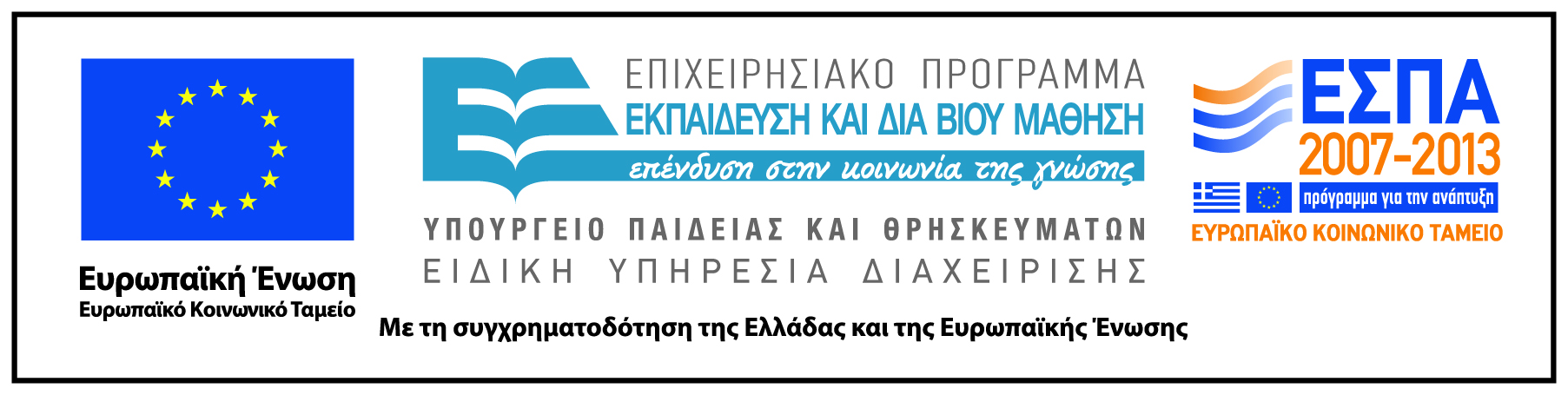